Acute and Perioperative Care of Burn-injured Patient
R2 Kittiphit Ulit
Adviser L.t.Col. Supansa Ngamvitroj
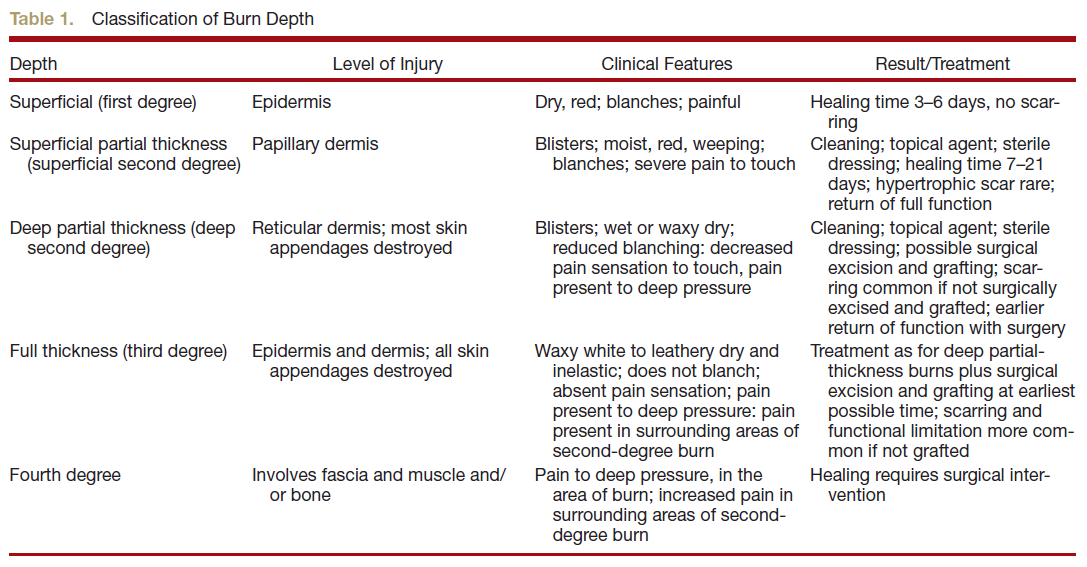 Burn injury pathophysiology
Massive tissue destruction 
Activation of a cytokine-mediated inflammatory response
Effects at sites local and distant from the burn
Loss of intravascular fluid into burned areas and edema formation (in nonburned sites) 
Burn shock
Burn injury pathophysiology
Early phase/ burn shock
Depletion of intravascular volume 
Increased systemic vascular resistance (due to release of catecholamines, antidiuretic hormone, and hemoconcentration)
Depressed cardiac output
Hypermetabolic/hyperdynamic phase
Develops over 48 to 72 h after injury
Increased oxygen consumption, carbon dioxide production, and protein wasting
Supranormal cardiac output, tachycardia, and decreased systemic vascular resistance
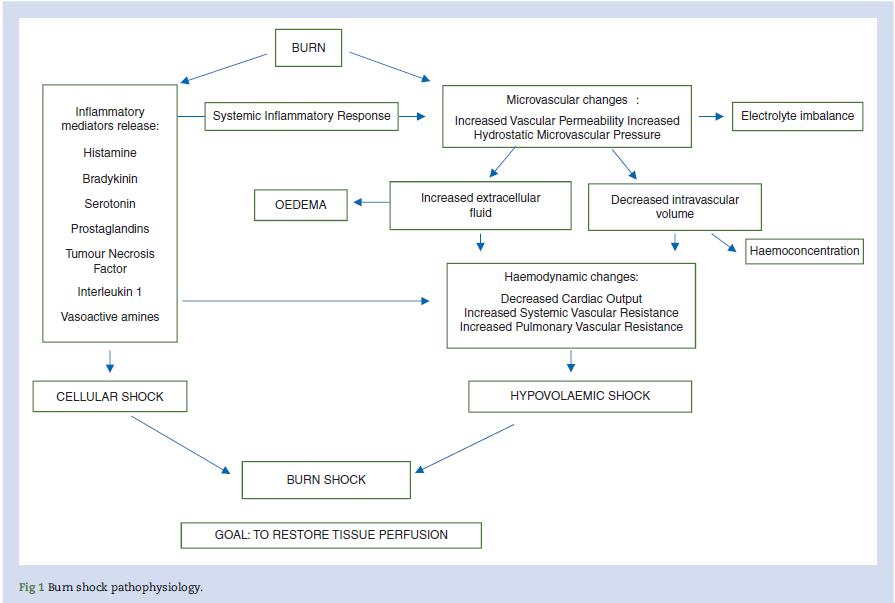 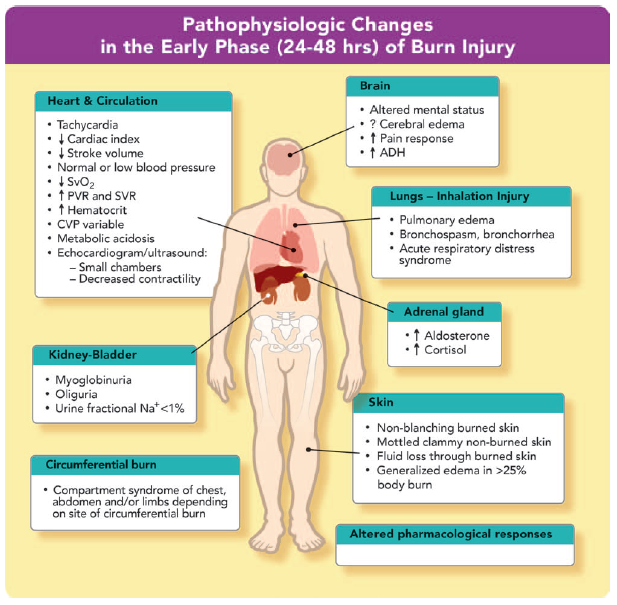 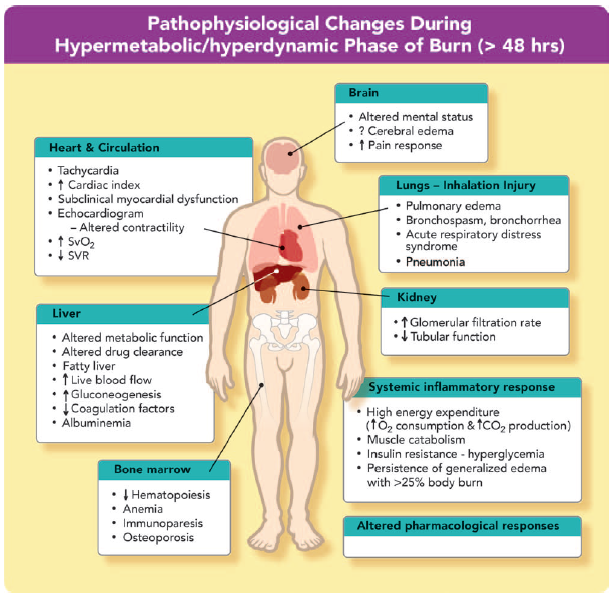 Inhalation injury
Increase the morbidity and mortality
Increase resuscitation fluid requirements up to 50%
Chest radiographs are usually normal
Mechanisms
Direct injury from hot gases
Chemical injury due to toxic products
Impairment of oxygen transport/utilization by carbon monoxide and cyanide
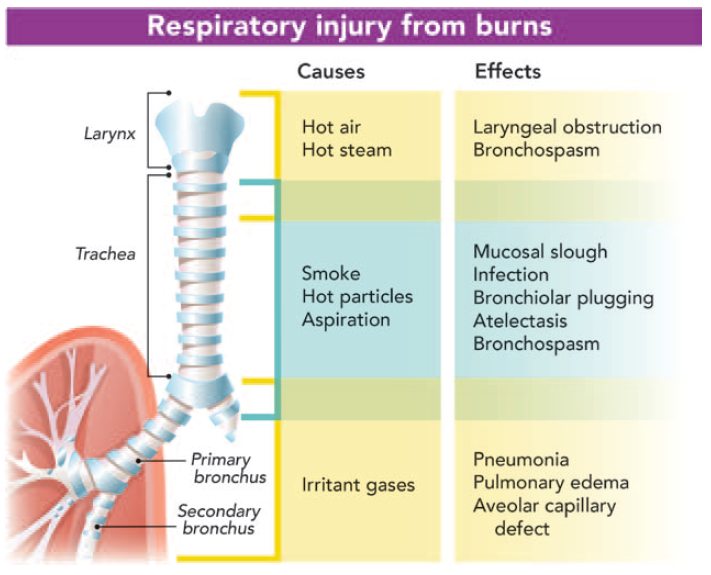 Inhalation injury
Upper airway edema
Resolves in 3 to 6 days 
Elevation of the head of the bed 
Avoidance of excessive fluid administration
Injury to the airways and lung in the absence of inhalational injury
Inflammatory mediators
Fluid resuscitation
infection
Inhalation injury
Carbon monoxide
Oxyhemoglobin dissociation curve shifts to the left
Carboxyhemoglobin levels >15% are toxic; >50% are lethal
half-life 4 h with room air, 40 to 60 min with 100% oxygen
Inhalation injury
Cyanide
Metabolic acidosis (lactic acid production)
Concentrations >20 ppm : dangerous. 
Concentrations > 100 ppm can lead to seizures, coma, respiratory failure, and death
The other treatment of inhalation injury
Airway management
Lung-protective mechanical ventilation
Aggressive pulmonary toilet
[Speaker Notes: Mortality persists at a rate of approximately 4%. risk factors as predictive of death after burns: age older
than 60 yr, burn size greater than 40% body surface area,
and inhalation injury
The mortality was 0.3, 3, 33,
or 90%, depending on whether 0, 1, 2, or 3 risk factors
were present]
Initial evaluation and management
Begins at the scene of injury
Airway assessment  is the first priority
Safer to intubate the patient early 
Diagnosis of inhalation injury
[Speaker Notes: exposure to fire and smoke (especially in combination
with impaired avoidance behavior such as loss of
consciousness or entrapment in an enclosed space)
physical examination (burns over face, singed
nasal or facial hair, carbonaceous sputum, hypoxia, hoarse
voice, and bronchorrhea, and/or bronchospasm)]
Fluid resuscitation
Rapid and effective intravascular volume replenishment
Stop burn shock
<15% TBSA
Oral or intravenous fluid administered 
At 1.5 times maintenance rate
Fluid resuscitation
The Parkland formula 
The most common guide used
Recommends isotonic crystalloid initially 
The use of colloids 24 h after injury 
General trend now 
initiate colloid infusions earlier than the previously recommended time of 24 h
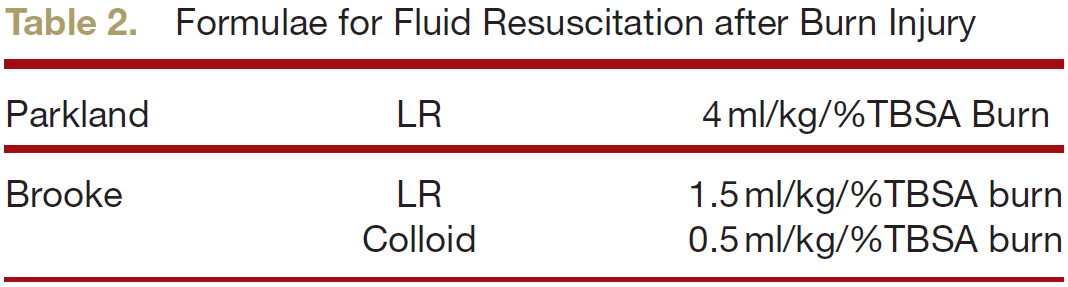 Lund–Browder burn diagram and table
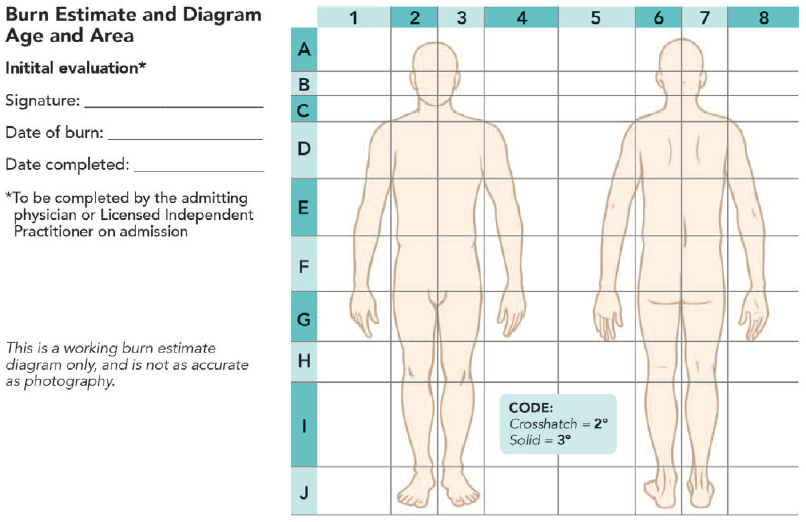 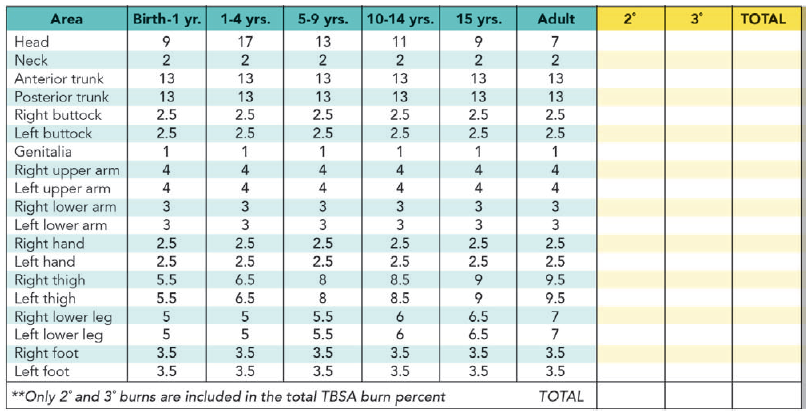 Fluid resuscitation
Lactated Ringer’s solution 
Titrated to physiologic endpoints
After 36 to 48 h 
Capillary integrity returns to normal in nonburned areas 
Reabsorption of edema fluid occurs over the next 1 to 2 weeks
[Speaker Notes: Side effects of large-volume crystalloid resuscitation include
exacerbation of generalized edema, pleural and pericardial
effusions, and intestinal ileus with abdominal or limb compartment
Syndrome]
Fluid resuscitation
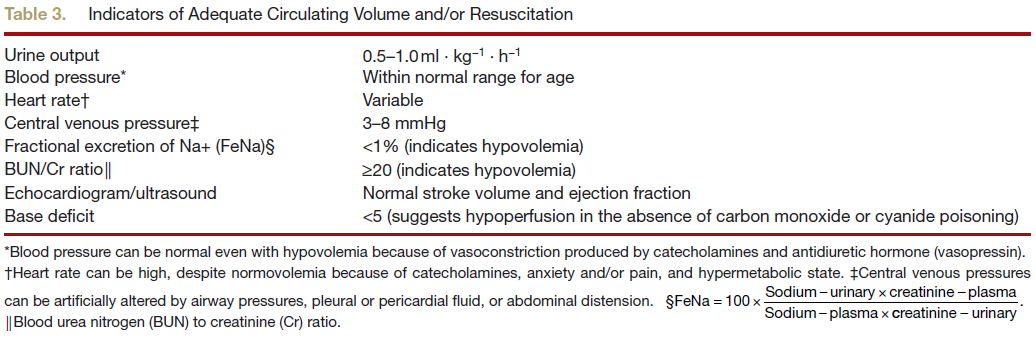 Fluid resuscitation update
Fluid resuscitation in first 24h 
Should be higher from estimated by Parkland formula
Major burn resuscitation 
Should ideally be performed according to goal-directed therapy 
With transpulmonary thermodilution methods
Improvement in the cardiac index, ScvO2 , oxygen delivery, and MODS 
Taking the ITBV and  EVLW as end points
Fluid resuscitation update
The initial resuscitation fluid should be a balanced crystalloid.
Ringer’s acetate
Protect the electrolytic balance in large replacements,
The crystalloid of choice
Fluid resuscitation update
Colloids seem inappropriate during the first hours
Gelatins have not shown superiority over crystalloids
Hypertonic solutions, albumin, and plasma 
lower volume requirement
lower intra-abdominal pressure
lower incidence of compartment syndrome
Anesthetic management
Preoperative Evaluation
The time and extent of burn injury
Airway evaluation
Presence of inhalation injury
Current resuscitation regimen and patient’s response
Potential vascular access sites
Tolerance to enteral feeding and/or gastric residues
Preoperative evaluation
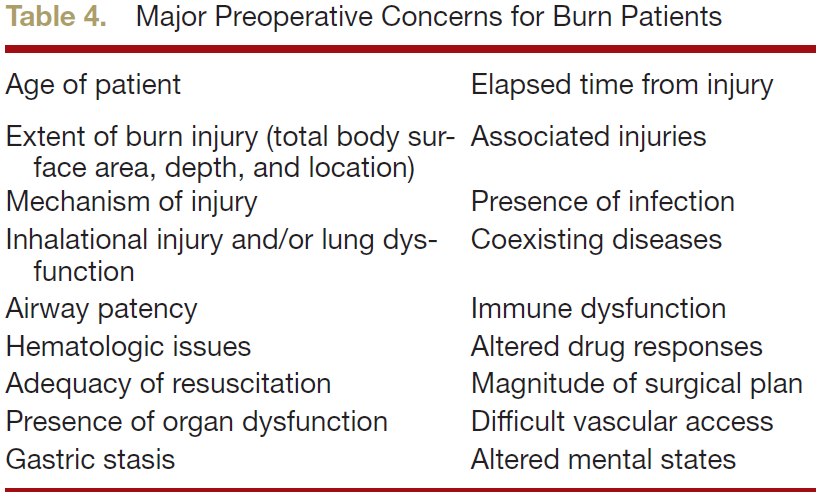 Intraoperative Evaluation
Airway management
Airway assessment
Preexisting abnormalities
Current injury
Sign of glottic obstruction
Assessment of mandibular mobility
Mouth opening
Facial wound
Dressing and nasogastric tube
Airway management
Fiberoptic intubation with maintaining spontaneous ventilation
In children: ketamine-induced sedation
Gastric emptying
Infection/sepsis
Intestinal edema
Opioid 
Securing the ETT
Cuffed tube in pediatric population
Tracheostomy
Vascular access
Place vascular catheter through burn wound 
Subclavian vein, internal jugular vein, femoral vein, intraosseous cannulation
Ultrasound guidance localization
Ventilatory management
Avoid ventilation-induced morbidity
Setting
TV 6 ml/kg Ideal BW
Plateau pressure < 30 cmH2O
Higher ventilation  rates 
Hypermetabolic stage
Increase CO2 production
Postoperative mechanical ventilation
Ventilatory management
Extubation
Assessment pulmonary status 
Assessment upper airway and glottis
Good air leak after deflation of ET cuff
Visualization of laryngeal structure
Monitoring
Surgical staples: for EKG
Sites for placement of pulse oximetry
Finger, toe, ear, nose, or tongue
If a blood pressure cuff placed over grafted wounds
Protect the underlying area
The cuff should be sterile
Monitoring
Arterial line
Hypovolumia
BUN/Cr ratio >20 or FeNa <1% 
Temperature monitoring
Neuromuscular blocking monitoring
Multiport central venous catheter
Intrahospital patient transport
Patients requiring mechanical ventilation during transport require at least 
Two anesthesia personnel
An anesthesia personnel and respiratory therapist or nurse 
To manage ventilation, observe the monitors, and administer medications during transport
Adequate sedation and analgesia and possibly muscle relaxation
Phamacologic considerations
Decrease the concentration of albumin
Plasma protein loss through skin
Dilution by resuscitation fluids 
Increase in volume of distribution of almost every drug 
Pharmacodynamic changes at target organs alter drug–receptor interactions (e.g., succinylcholine)
Phamacologic considerations
Acute injury phase (0 to 48 h)
Decrease cardiac output 
Decrease renal and hepatic blood flow : decrease drug elimination
Hyperdynamic phase
Increased cardiac output and blood flow to the kidneys and liver
Increased clearances (e.g., propofol, fentanyl)
Phamacologic considerations
Hepatic enzyme activity
Phase I reactions, which include oxidation, reduction, hydroxylation, and demethylation, are impaired (e.g., diazepam).
Phase II reactions involve conjugation, glucuronidation, and sulfation and seem to be relatively unaffected (e.g.,lorazepam)
Phamacologic considerations
Decrease concentration of albumin 
binds to mostly acidic and neutral drugs
Increases concentration of AAG twofold or greater
α1-acid glycoprotein (AAG) binds cationic drugs, such as lidocaine, propranolol, muscle relaxants, and some opioids
Muscle relaxants
Avoid succinylcholine administration in patients 48 h after burn injury
Exaggerated hyperkalemic, induce cardiac arrest
Increase extrajunctional acetylcholine receptors
Muscle relaxants
Decreased sensitivity to the neuromuscular effects of nondepolarizing muscle relaxants (NDMRs)
3 to 7 days after burn injury
up-regulation of fetal and α7 (neuronal type) acetylcholine receptors at the muscle membrane
increased binding to AAG and enhanced renal and hepatic elimination of the NDMRs
Increased rocuronium dose of 1.2 to 1.5 mg/kg for rapid sequence induction has been recommended, the onset approximates 90 seconds
Muscle relaxants
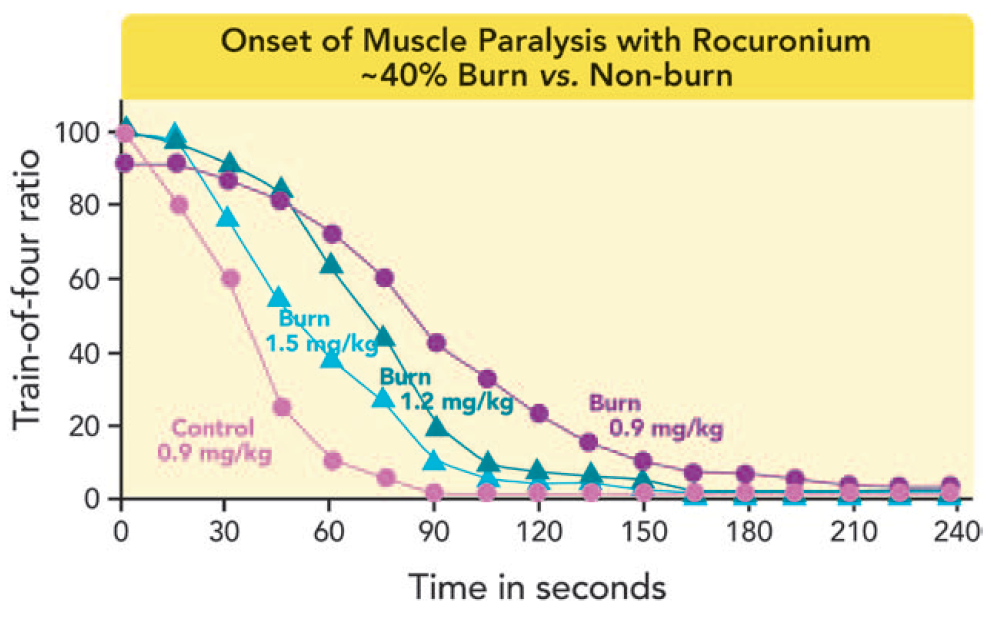 Anesthetic drugs
Volatile anesthetics
Choice of volatile anesthetic does not appear to influence outcome
IV anesthetics
Clearance and volume of distribution are increased during the hyperdynamic phase,
Decreased hypnotic effect
Opioids
Opioid requirements are increased
Opioid tolerance
Infusions of sedatives and narcotics should be continued and not stopped in OR
maintained to reach a steady state of effect
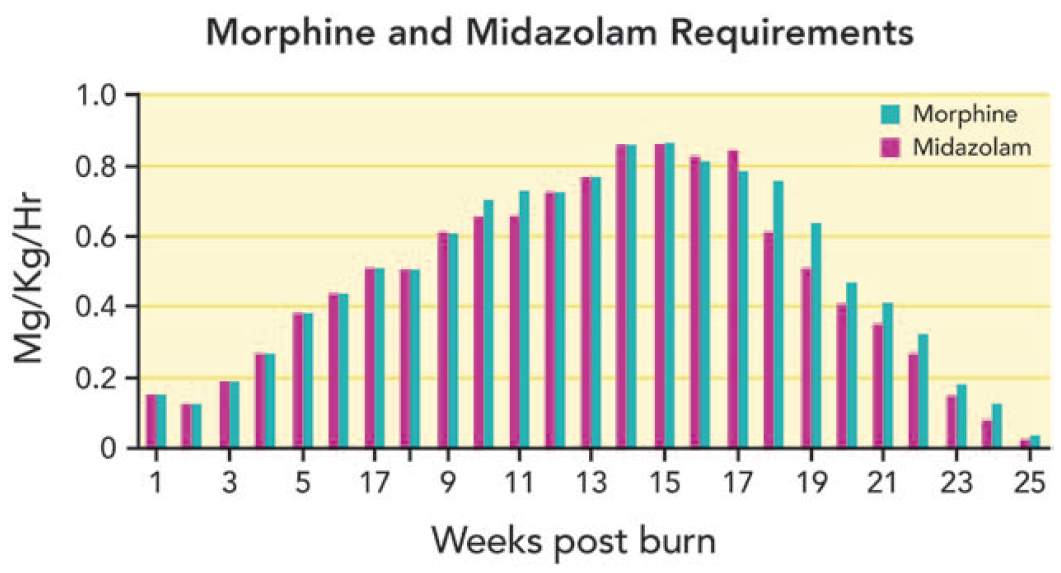 Opioids
Changes in the spinal cord receptors
Down-regulation of μ-opioid receptors
Up-regulation of protein kinase C-γ and N-methyl-d-aspartate receptors
Clonidine, dexmedetomidine, ketamine, and methadone 
Effective in the treatment of pain for who develop extreme tolerance to morphine
Ketamine
Benefit
Hemodynamic stability
preserving airway patency 
decreasing airway resistance
Agent of choice if one wishes to avoid manipulation of the airway
Treat burn- and opioid-induced tolerance to narcotics
[Speaker Notes: e.g., after placement of fresh facial grafts, for splint or dressing removal, for brief procedures such as dressing or line changes, insertion of Foley catheters in pediatric patients, or for patients with toxic epidermal necrolysis syndrome]
Regional anesthesia
Potential benefit
Intraoperative anesthesia
Postoperative analgesia
Facilitating rehabilitation
Split-thickness skin donor site pain
LA injected into donor site before havesting
Subcutaneous catheter infusion
Truncal block (paravertebral and TAP block)
Peripheral nerve block (femoral nerve block)
Central neuraxial blocks
Metabolic and nutritional management
Continuous enteral or parenteral nutrition
Difficult to meet the high caloric requirements
Multiple surgical procedures
Periods of 8-hour fasting before surgery make it 
Enteral feeding during surgery beyond the pylorus has been successful
Provided the airway was secured via a cuffed ETT or tracheostomy
Blood loss during burn wound excision
Difficult to estimate blood loss during excision
Attention to several physiological variables is necessary 
Estimates of blood loss during burn excision 
2.6 to 3.4% of the blood volume for every 1% TBSA excised
Blood loss during burn wound excision
Multiple techniques to minimize intraoperative bleeding
Application of topical thrombin
Staged procedures
Brisk operative pace
Topical application or subcutaneous injection of vasoconstrictors
Intraoperative fluid administration and blood transfusion
Parenteral nutrition infusion not be stopped 
Avoid hypoglycemia
Restricting fluids and administering diuretics 
Elimination edema
Use of colloids 
Continued blood loss may 
Indicate transfusion 
To prevent anemia
Intraoperative fluid administration and blood transfusion
Use of fresh-frozen plasma 
to prevent coagulopathy
In massive hemorrhage
Temperature management
Increase in the hypothalamic core temperature set point
Increase the metabolic rate
Decreased body temperature during burn excisions 
increase blood loss
worsen morbidity and mortality
Temperature management
Maintain body temperature in the operating room
warming blankets
radiant warmers
blood/ fluid warmers
minimizing skin surface exposure
wrapping the head and extremities
Maintained at 80 to 100 F (27 to 38 C)
Postoperative care
Extubate in the operating room
Assesment of airway patency
Metabolic status
Ongoing bleeding
Return again for surgery
Postoperative care
Safe transport to the ICU and transfer of care to the ICU staff
Continued bleeding concealed by dressing, 
Hypothermia
Emergence delirium
Analgesic requirement
Monitoring
Pain management
Pain of burns has 
Hyperalgesic and allodynic components
background pain, and procedure-related pain
Exacerbated by anxiety
Posttraumatic stress disorder up to 30%
Patient-controlled analgesia 
Sensitivity to analgesics varies 
From increased sensitivity to tolerance
Pain management
Treatment of opioid tolerance includes 
Switching of opioids (morphine →fentanyl → methadone) 
Coadministration of drugs acting on nonopioid receptors (ketamine, NSAIDS, α2-agonist, gabapentin)
Acetaminophen and nonsteroidal antiinflammatory drugs (NSAIDs)
First-line analgesic for minor burns
NSAIDs and benzodiazepines are combined with opioids 
to relieve procedural pain
Pain management
Dexmedetomidine 
Used to provide sedation–analgesia
To decrease opioid requirements
Pain management
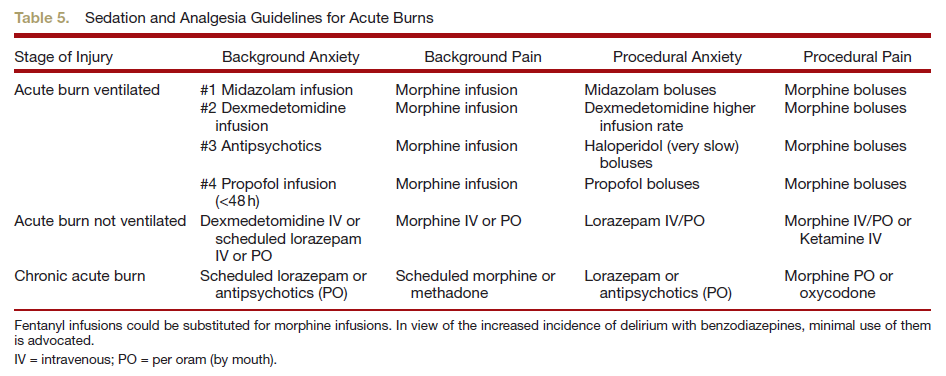 Thank you